Network Analysis of Interlocking Directorates
ANLY 482 Practicum AY 2014/2015 Term 2
Supervised by Prof Kam Tin Seong

Le Hoang Trinh | Zheng Tianwei
What we have done
Revision of Proposal
Cleaning of Companies List Data (after feedback)
Cleaning of Executive List Data
Creating Executive Distribution
Company List Data
Feedback from last week: 
Lack of registered year & postal code column
Company List still has duplicates
The company categorises are too detailed
Team Fix:
Added “Year founded” and “Postal Code” columns
Check and remove duplicates. Unique values remain: 50676 companies
Add “Category” column next to “OneSource Industry” column to classify broader category
Executive List Data
Issue: 
Duplicated Executive Title
Too many titles for COO, CFO, etc.
Team Proposed Fix:
Check the title definitions
Create “Category” column to group the main executive titles together
Group titles under “C-level”
Executive Distribution
By Category
Highest distribution: 
Managing Director: 43.3%
Director: 25.9%
Owner: 6.9%
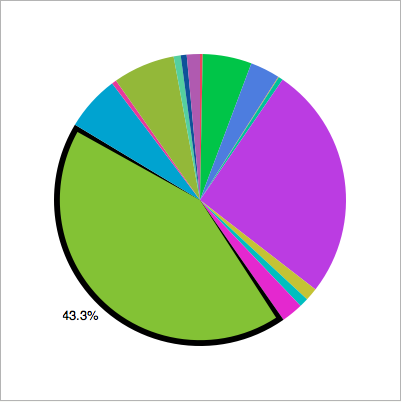 [Speaker Notes: BOD
Chairman (3.2%)
Vice Chairman (0.6%)
Executive Director (2.3%)
Non-Executive Director (0.5%)
Director : Unclassified directors, Board Members (25.9%)

Function/Operations Team
CEO (5.4%)
Deputy CEO (0.07%)
Managing Director (43.3%)
Deputy Managing Director (0.4%)
C-Level : Senior partners and all other Chief Officers excluding CEO (0.2%)
President (0.7%)
Vice President (1.4%)
Division Head : Partner, GM, Director with descriptive element (1.4%)
Owner : Owner, Founder, Proprietor, Partner (6.8%)
Miscellaneous : School Principals, Other executives (6%)]
Next week plan
Continue to analyse Executive List Distribution
Consolidate current findings
Prepare mid-term report & presentation
[Speaker Notes: - Combine the Company List & Executive List to get more information & analyse the Executive List Distribution. i.e. how many CEO in each sector, how many CEO in public vs. private.]